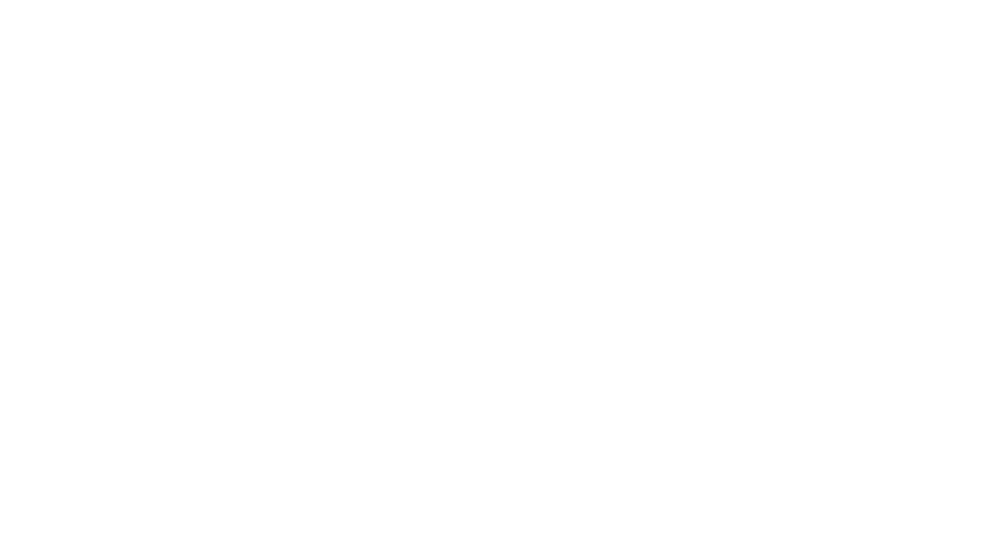 1)


2)




3)	 


4)
6
1)


2)




3)	 


4)
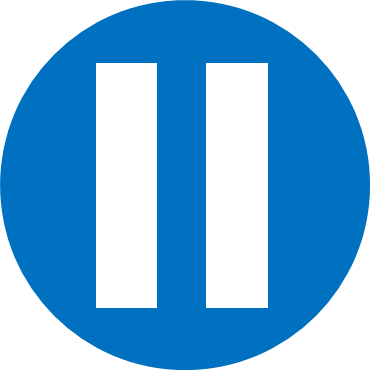 Have a think
When the denominators are the same, the greater the numerator, the greater the fraction.
When the denominators are the same, the greater the numerator, the greater the fraction.
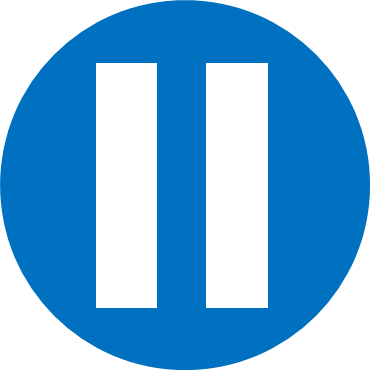 Have a think
Greater than double the denominator
Less than double the denominator
2
2
When the numerators are the same, the greater the denominator, the smaller the fraction.
When the numerators are the same, the greater the denominator, the smaller the fraction.
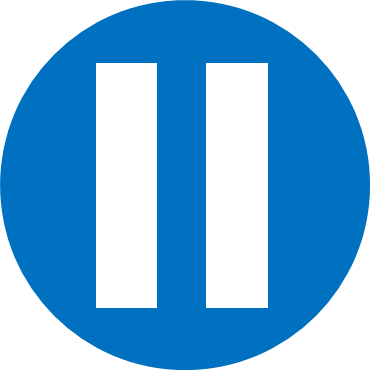 Have a think
1
1
Rosie and Amir both baked some cakes. They got a little hungry and ate part of a cake!
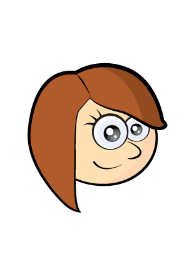 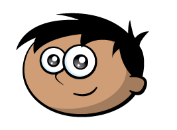 Amir
Who has the most cake left?
When the numerators are the same, the greater the denominator, the smaller the fraction.
What’s the same about each mixed number?
Amir
Who has the most cake left?
What’s the same about each fraction?
When the numerators are the same, the greater the denominator, the smaller the fraction.
Have a go at questions 1 - 4 on the worksheet